Universidad de Puerto Rico en Cayey
Centro Interdisciplinario de Desarrollo Estudiantil - CEDE
Algunas recomendaciones para tenerhábitos de estudio exitosos
Programa de Estudiantes Mentores - PEM
Objetivos
Identificar prioridades al estudiar.
Exponer niveles de complejidad al estudiar.

Nota: los recursos utilizados para la presentación no cobijan el desarrollo de destrezas matemáticas (i.e., aritmética, cálculo, etc.)
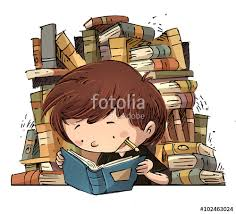 Antes que todo, sigue estos consejitos…
Si deseas aprender, necesitas desarrollar tu vocabulario.
El esfuerzo por comprender es esencial en tu aprendizaje.
Si no estás pasando trabajo en tu educación, preocúpate.
Al final de la presentación, habrá una lista de recursos para asistirte en tu “complicación”.
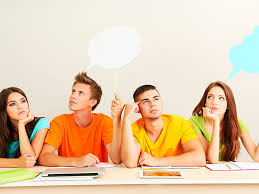 ¿Qué te interesa?
Trata de visualizar por qué estás estudiando, ya que esto determina tu compromiso académico.
Niveles de dificultad: Compromiso nulo
Embotellar sin aprender

Escuchar pasivamente y/o sin anotaciones (excepto que sea tu estilo de aprendizaje)

Faltar a clases

Si estudias, solamente una o dos veces antes del examen
¿Qué es embotellar?
Leer y repetir lo que leíste
Tomar el material como aparece
Repetir 
Y repetir…
… Sin comprender
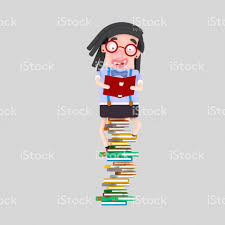 Niveles de dificultad: Compromiso a medias
Revise el indice del texto o capítulo
“Visite” las partes o secciones del texto
Analizar los capítulos
Redacte un borrador sobre lo aprendido
Realziar anotaciones
Parafrasee
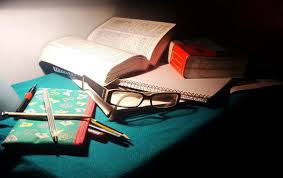 Niveles de dificultad: Compromiso a medias
Espaciar
No estudiar/practicar de alguna clase por cierta cantidad de tiempo
Reflexionar 
Preguntarte, por ejemplo: ¿qué tiene que ver esto con el resto del material?
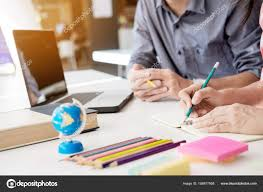 Ejemplo de espaciar y reflexionar:
Lectura de 10-20 minutos
Escribe un párrafo que conteste: 
¿De qué se habla?
Revisa tus anotaciones y contesta las siguientes preguntas: 
¿Es cierto?
¿Cómo es relevante?
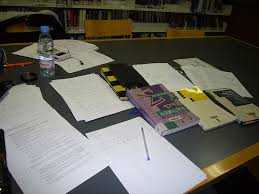 Orejitas del saber:Distingamos: Estudiar versus Estudio espaciado
Estudio espaciado quiere decir que estudias parte del material ahora, para luego retomarlo. El punto de esto es esforzarte en recordar cada pedazo del material, para darle sentido a la totalidad.
Ejemplos de estudio regular
Ejemplos de estudio espaciado
Detener la presentación aquí, y retomarla más tarde o un día después
Leer dos o tres páginas del capítulo asignado para alguna clase y luego retomarlo
Leer esta presentación ininterrumpidamente
Tomar el capítulo de un libro de texto y leerlo completo sin pausas
Orejitas del saber:Establezcamos prioridades…
Distinguir a qué se le debe dar prioridad. Variables a considerar son:
Lo importante y lo urgente: “!”.
Lo urgente y no importante: “Delegar; el dibujo de dos personas”.
Lo importante pero no urgente: el calendario.
Lo que no es importante ni urgente: descartarlo, por el momento; puede esperar.
Imagen recupeada de InLoox: https://inlooxcdn.azureedge.net/var/corporate_site/storage/images/media/images/blog/eisenhower-matrix-for-time-management/539455-3-eng-GB/eisenhower-matrix-for-time-management.jpg
Ejemplo: Establezcamos prioridades…
Lo importante (tu preparación académica; a dónde te lleva lo que te importa) con aquello que urge (algo necesario para continuar con tu preparación y para lo que tengas poco tiempo: tareas o algún trabajo) es tu prioridad en el presente.
Lo importante, pero que no urge, es similar a lo anterior; sin embargo, se distingue en que puede atenderse con tiempo (por ejemplo, estudiar con tiempo).
Evita amontonar tu material de estudio
Referencias
Adler, M.; Van Doren, C. How to Read a Book. 2014. Touchstone, Simon & Schuster.
Brown, P.; Roediger III, H.; McDaniel, M. Make It Stick. 2014. The Belknap Press of Harvard University Press.
Diccionario de la Real Academia Española, tomado de http://die.rae.es/?w=dicciionario
Diccionario Merriam-Webster (Inglés), tomado de https://www.merriam-webster.com/
Internet Enciclopaedia of Philosophy, tomado de https://www.iep.utm.edu/
Urban dictionary (palabras en su uso vulgar [inglés]), tomado de https://www.urbandictionary.com/
Recursos de consulta
Diccionario de la Real Academia Española
http://dle.rae.es/?w=diccionario
Diccionario Merriam-Webster (Inglés)
https://www.merriam-webster.com/
Internet Enciclopaedia of Philosophy
https://www.iep.utm.edu/
Urban dictionary (palabras en su uso vulgar [inglés])
https://www.urbandictionary.com/
Amazon (Para compras)
https://smile.amazon.com/